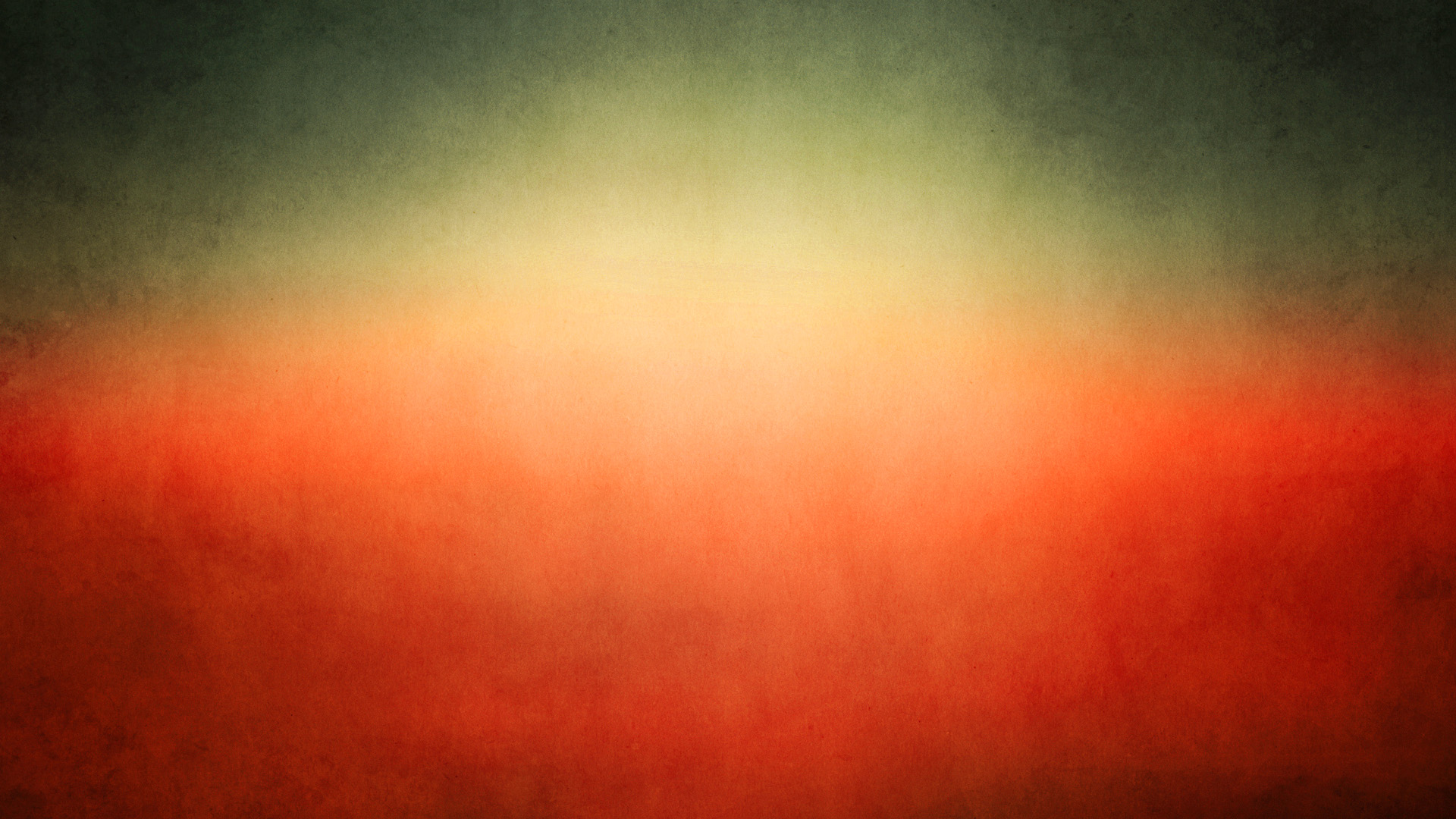 Презентація на тему:
“Атомна електростанція”
Підготував 
Учень 11 класу
Тонконог Іван
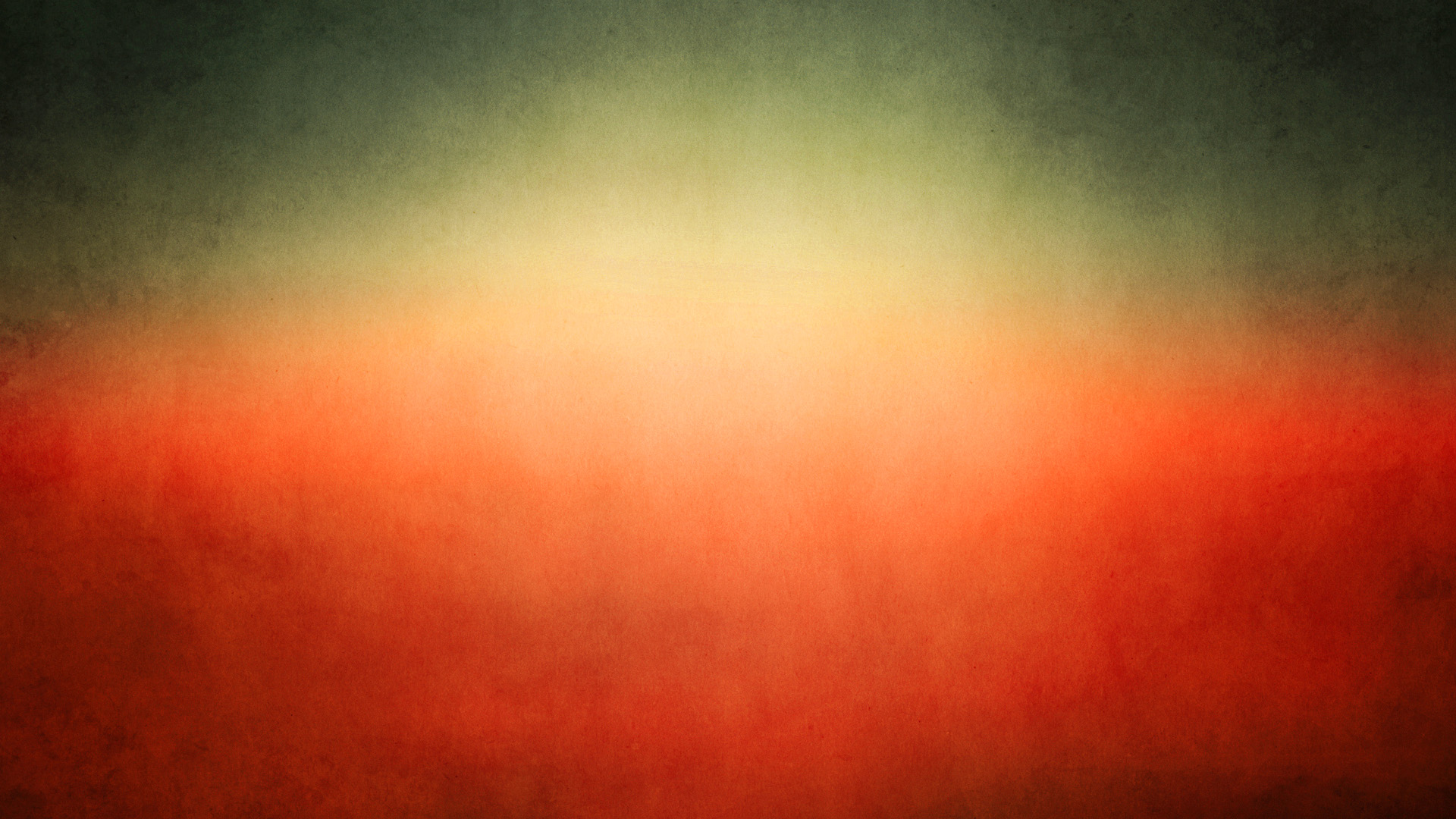 Атомна електростанція
це електростанція, в якій атомна енергія перетворюється в електричну.
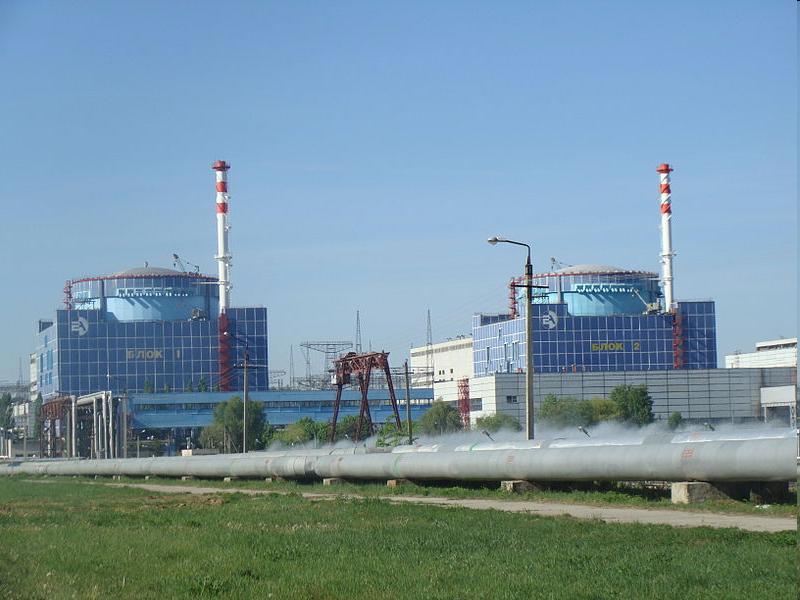 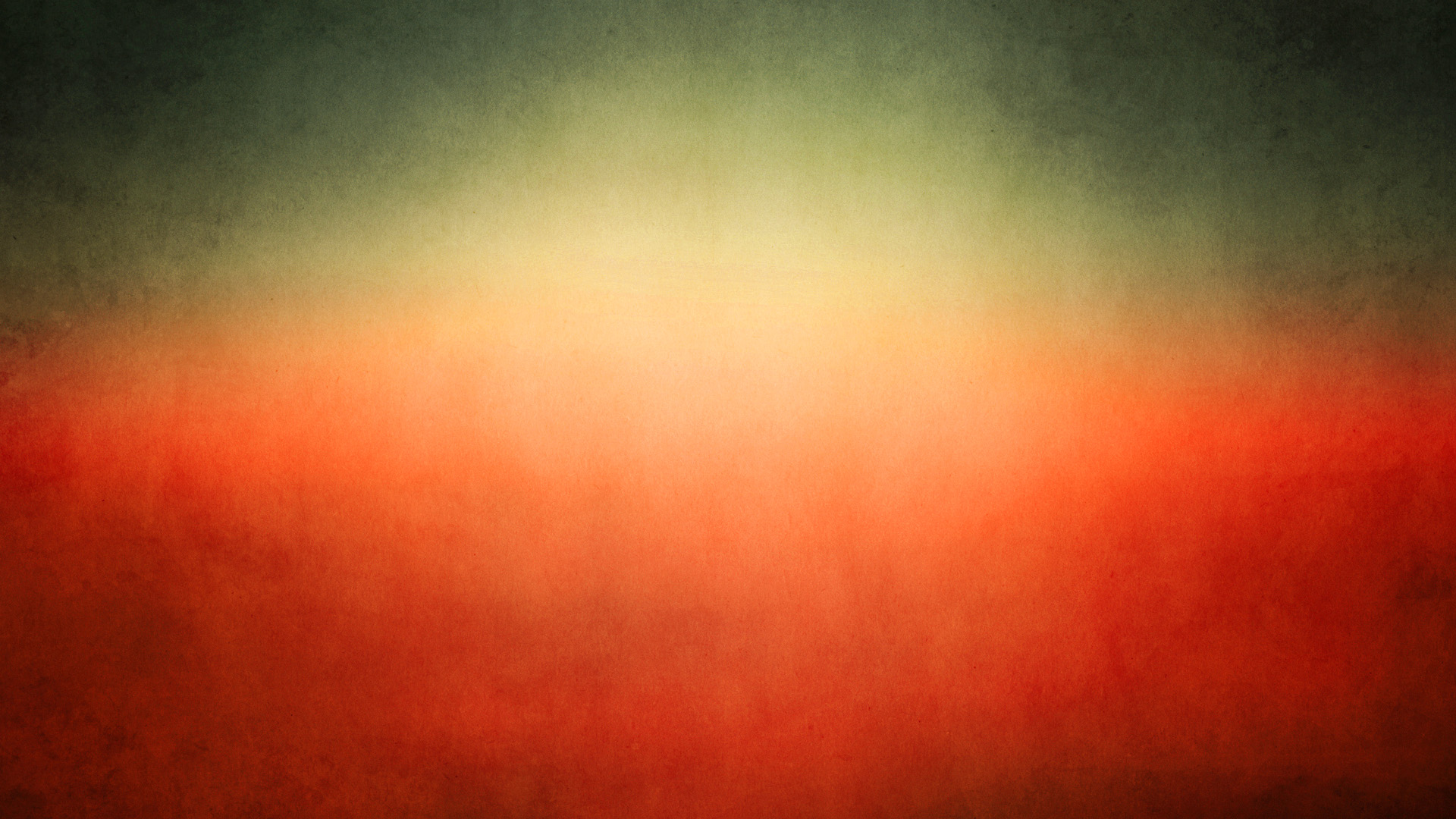 Атомні електростанції по виду енергії, що оримується можна розділити на:
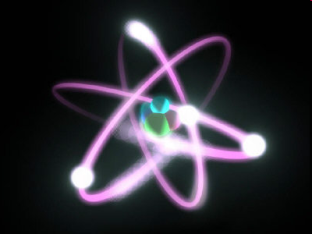 -Атомні електростанції (АЕС), призначені для вироблення тільки електроенергії.
-Атомні теплоелектроцентралі (АТЕЦ), що виробляють як електроенергію, так і теплову енергію.
-Атомні станції теплопостачання (АСТ), що виробляють лише теплову енергію.
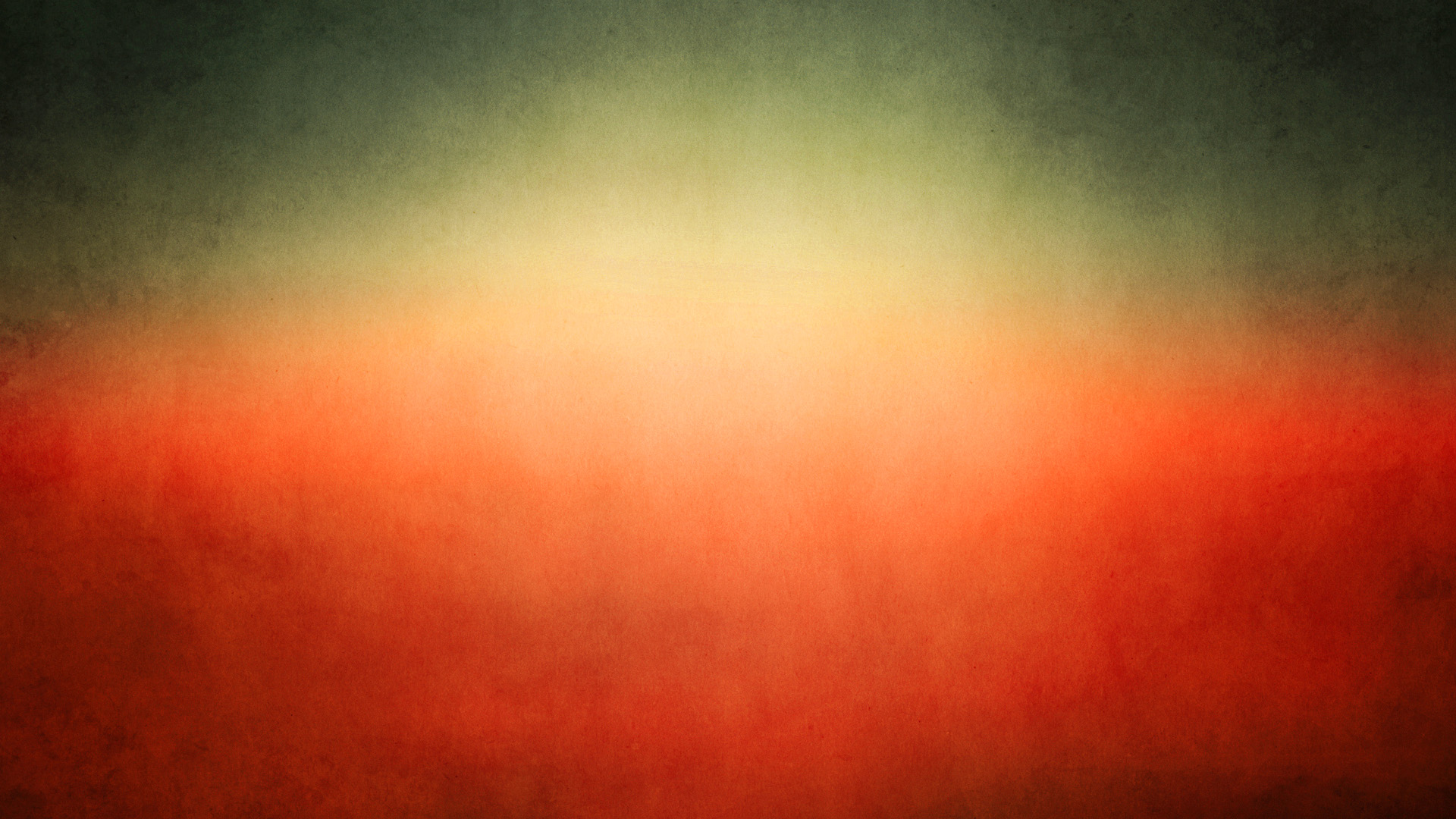 Принцип роботи АЕС
Енергія, що виділяється в активній зоні реактора, передається теплоносію першого контуру. Далі теплоносій подається насосами в теплообмінник (парогенератор), де нагріває до кипіння воду другого контуру. Отримана при цьому пара надходить у турбіни, обертаючі електрогенератори. На виході з турбін пара надходить у конденсатор, де охолоджується великою кількістю води, що надходять з водосховища.
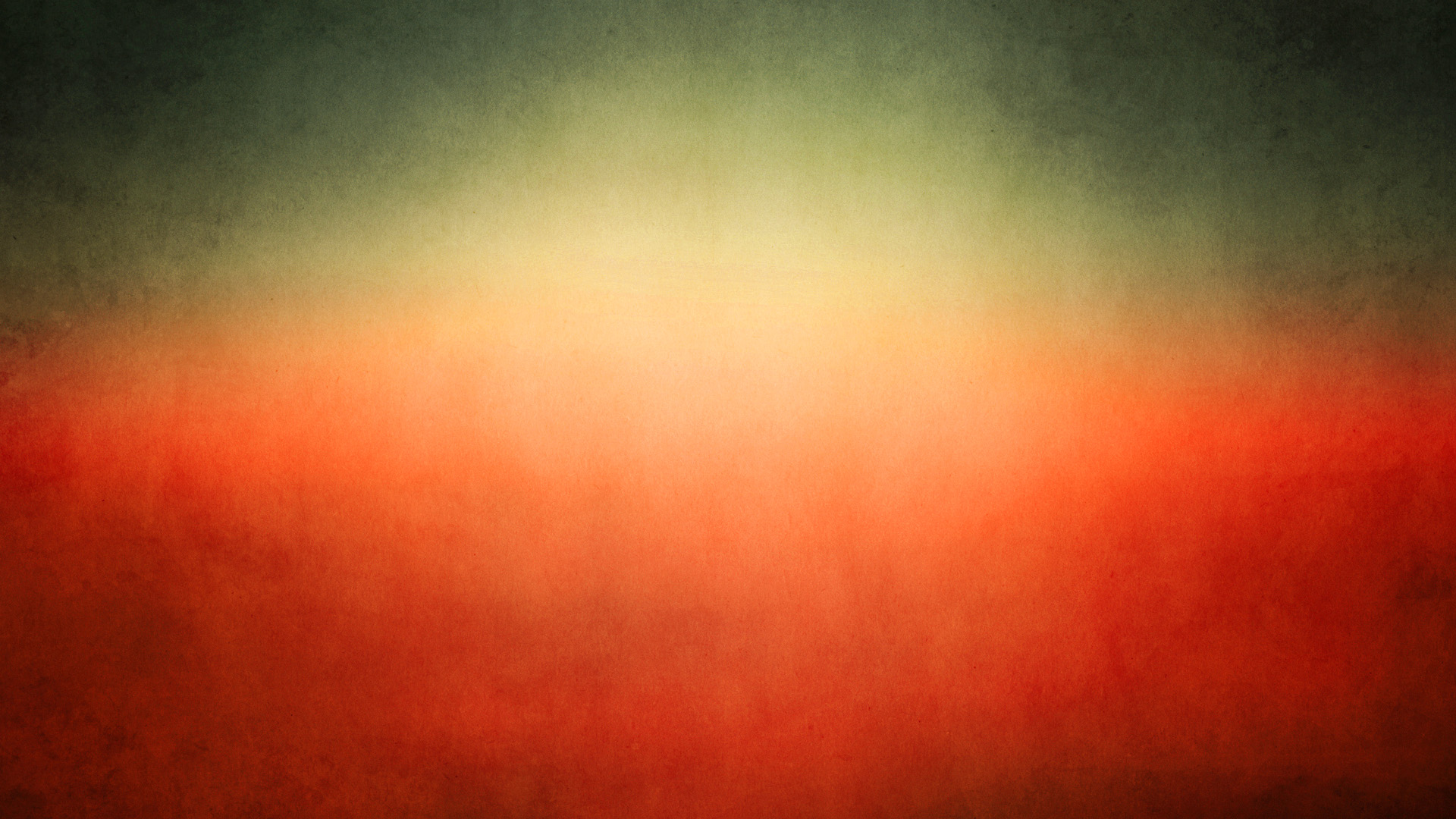 Схема работи АЕС с (ВВЕР)
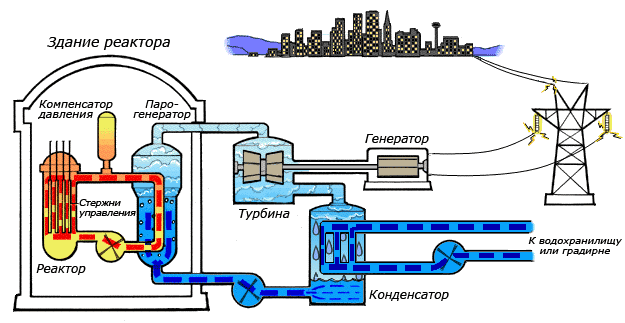 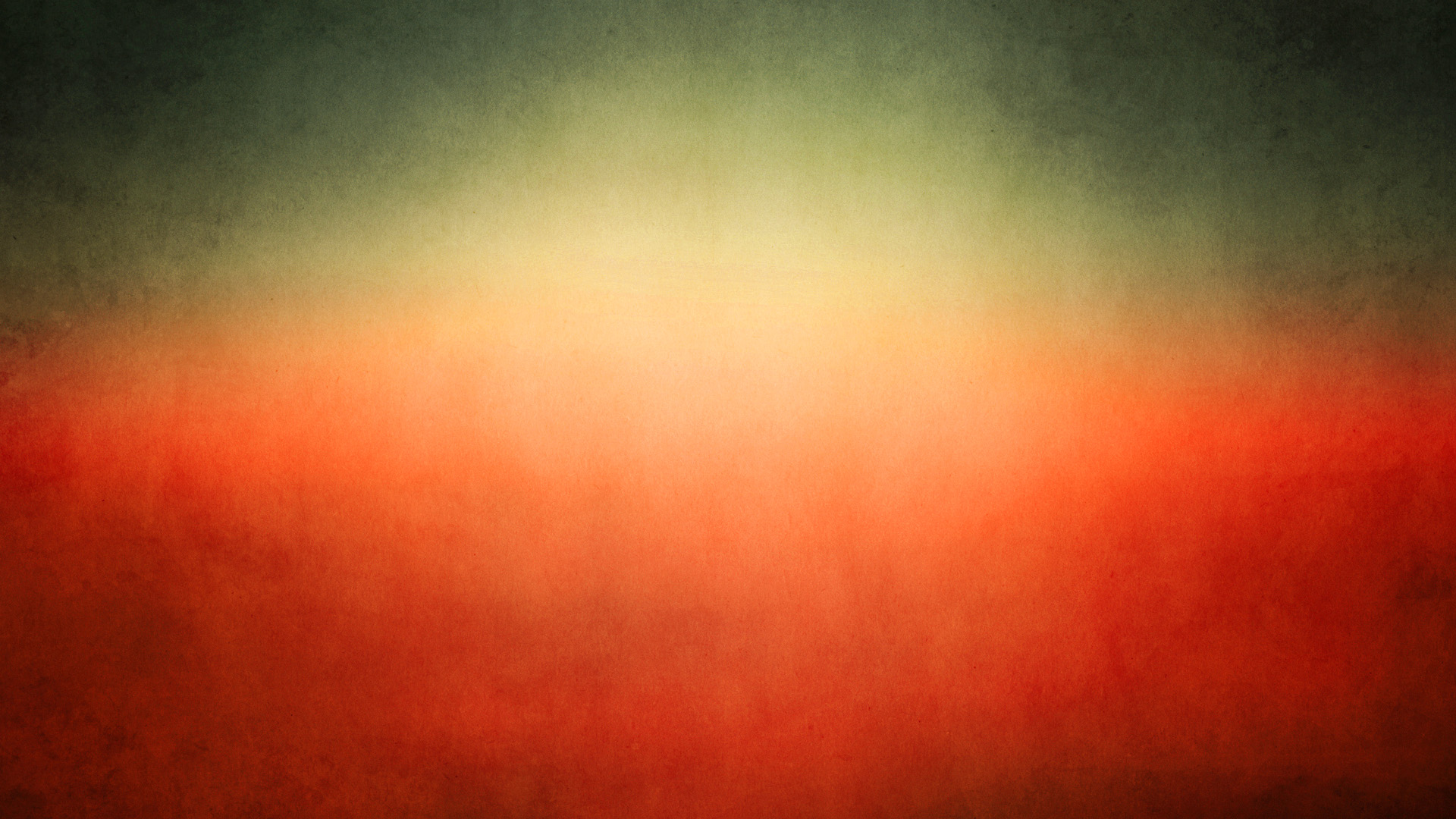 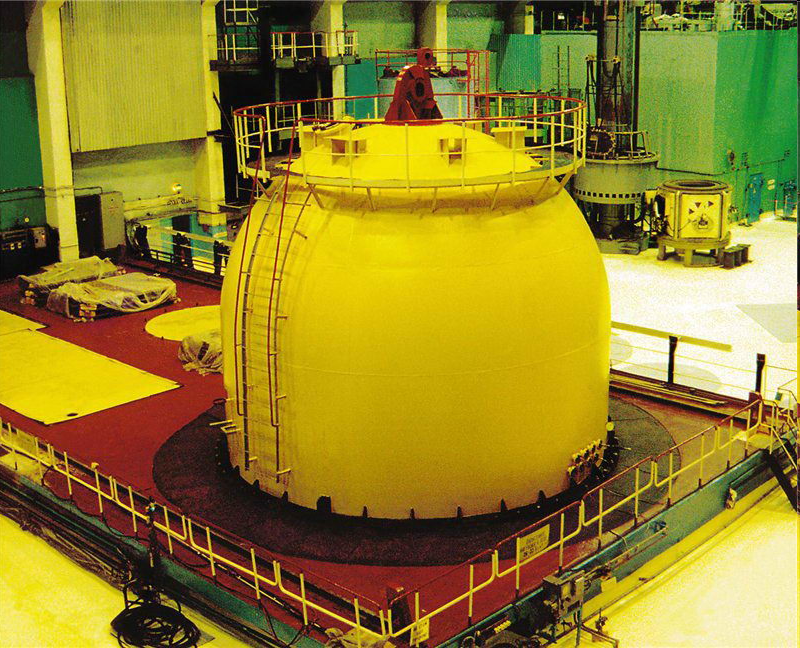 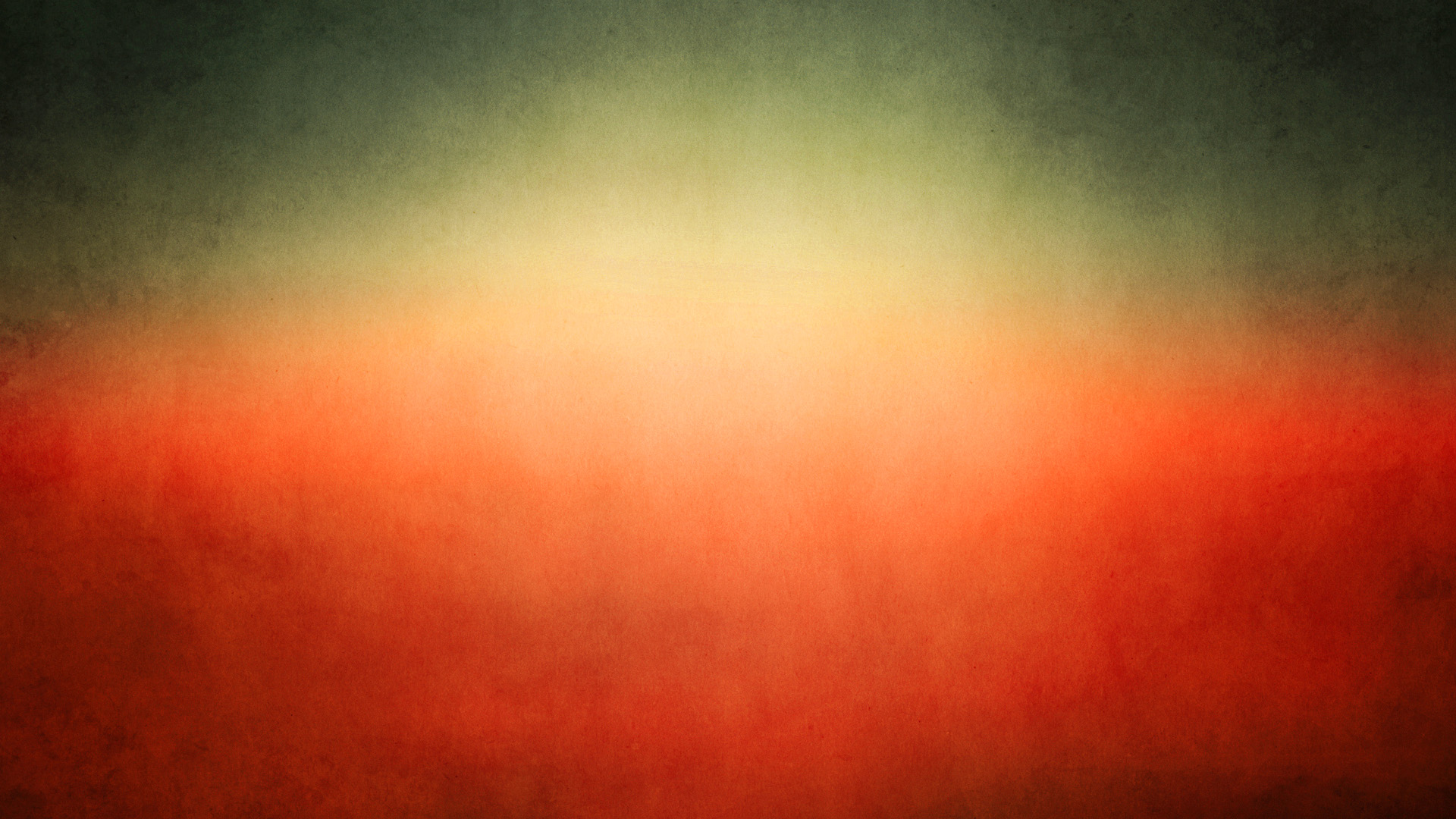 Переваги АЕС
Головна перевага - незалежність від джерел палива із-за невеликого використання його. Витрати на перевезення ядерного палива на відміну від традиційного вугілля незначні.
 Величезною перевагою АЕС є їх відносна екологічна чистота.
АЕС не споживають кисню взагалі. 
Крім того, більший питомий викид радіоактивних речовин дає вугільна станція. У вугіллі завжди містяться природні радіоактивні речовини, при спалюванні вугілля вони практично повністю потрапляють в зовнішнє середовище. При цьому питома активність викидів ТЕС в кілька разів вище, ніж для АЕС.
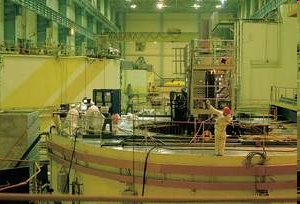 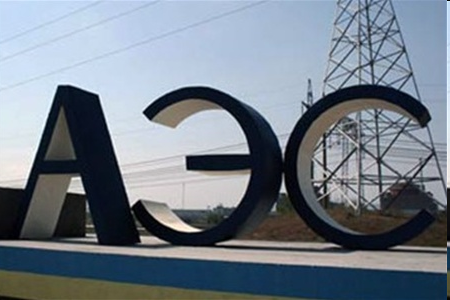 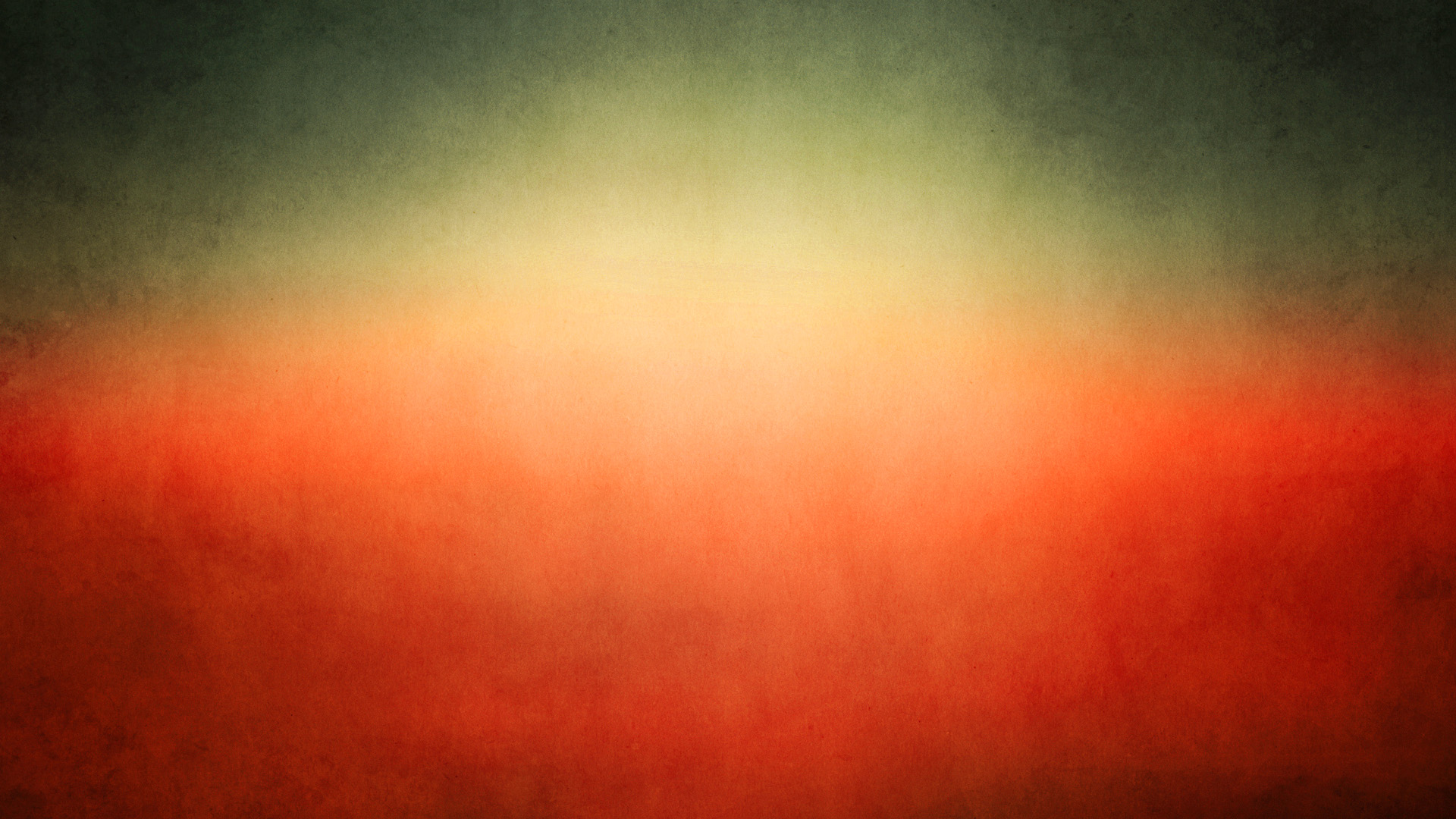 Недоліки АЕС
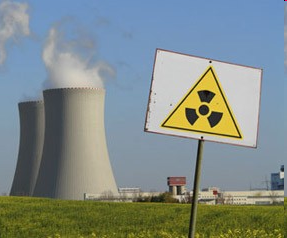 Опромінене паливо небезпечне, вимагає складних і дорогих заходів з переробки та зберігання.
 Небажаним є режим роботи зі змінною потужністю для реакторів, що працюють на теплових нейтронах.
 З точки зору статистики та страхування великі аварії вкрай малоймовірні, однак наслідки такого інциденту вкрай важкі.
 Великі капітальні вкладення, як питомі,так і загальні, необхідні для спорудження станції, її інфраструктури, а також у разі можливої ​​ліквідації.
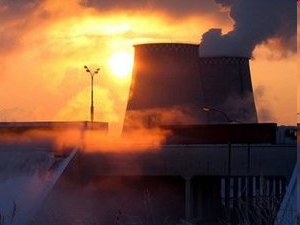 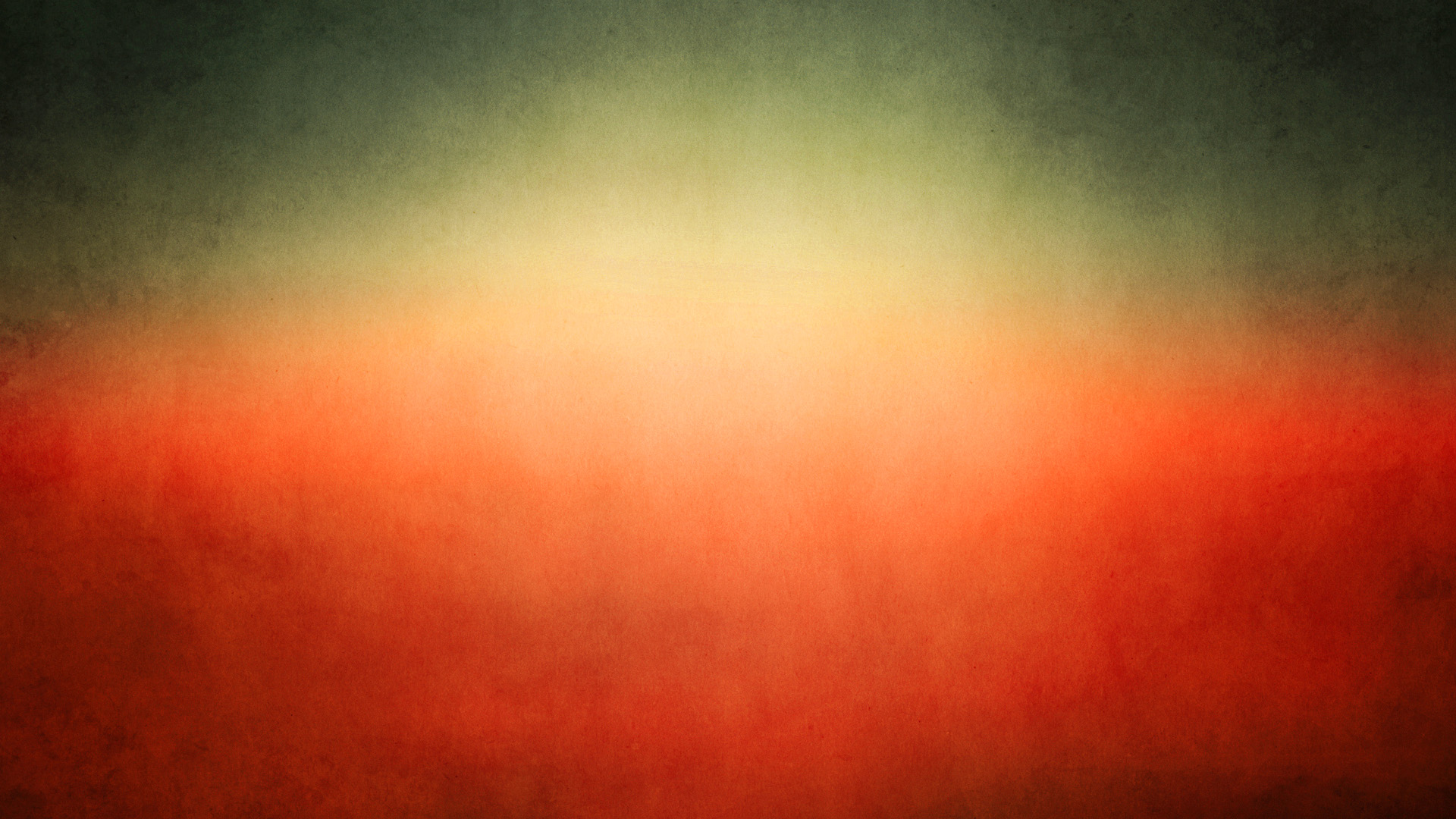 Українські АЕС
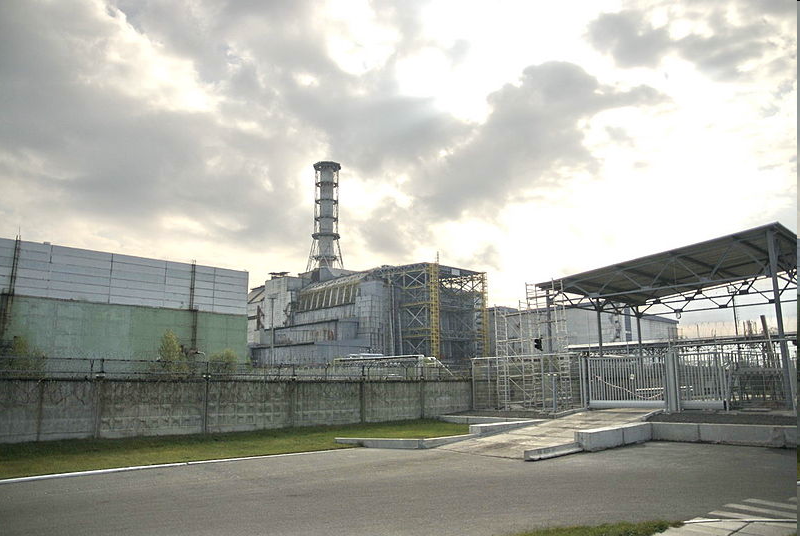 Чорнобильська атомна електростанція (ЧАЕС)
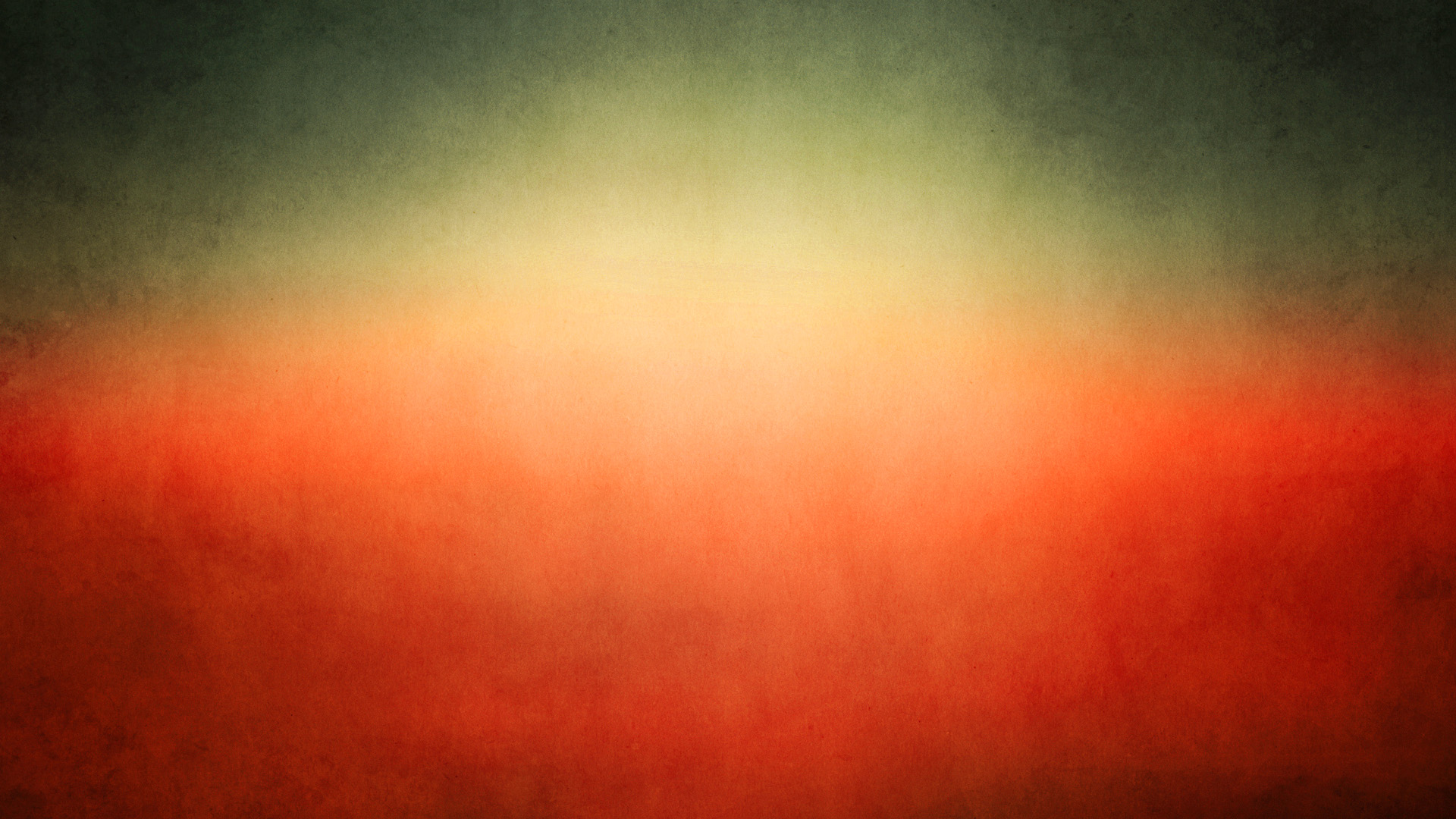 Південно-українська атомна електростанція
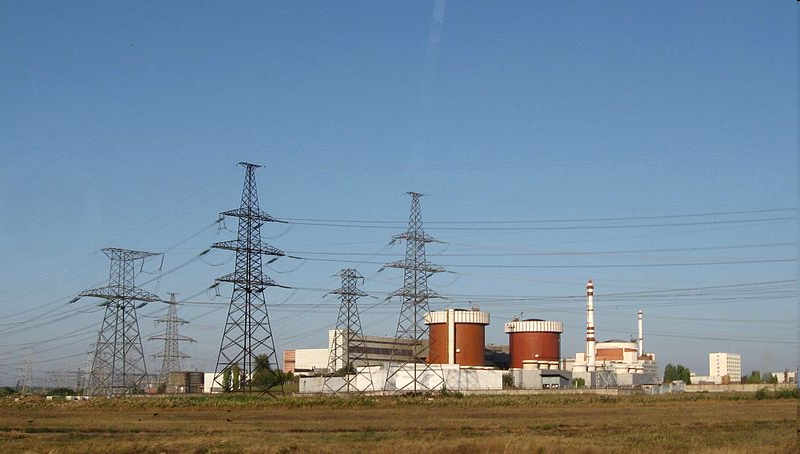 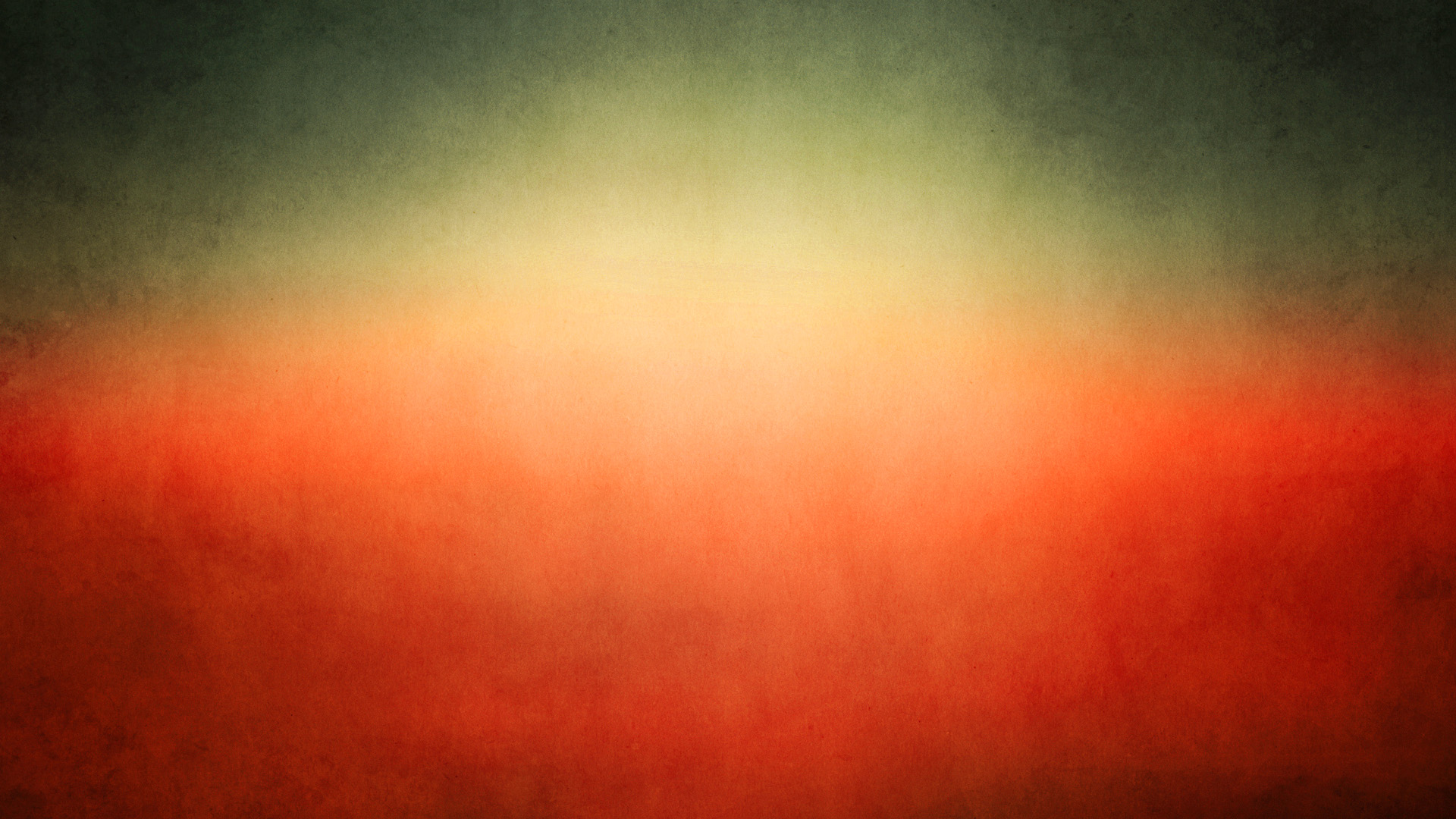 Хмельницька атомна електростанція
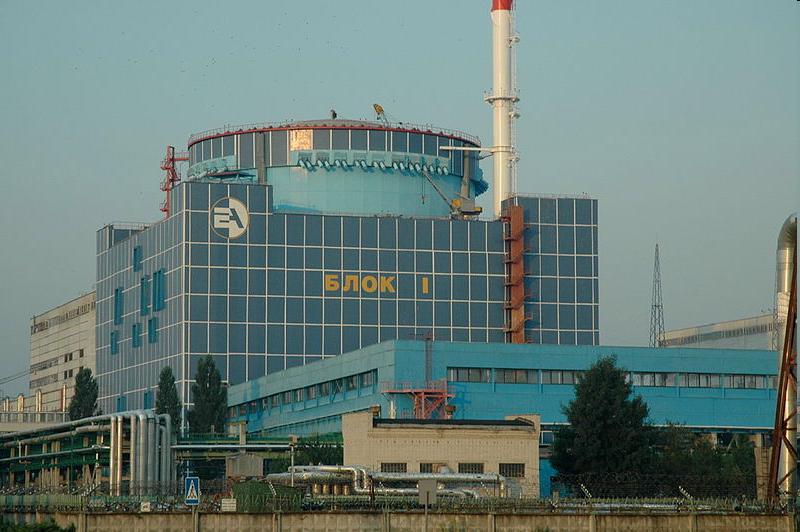 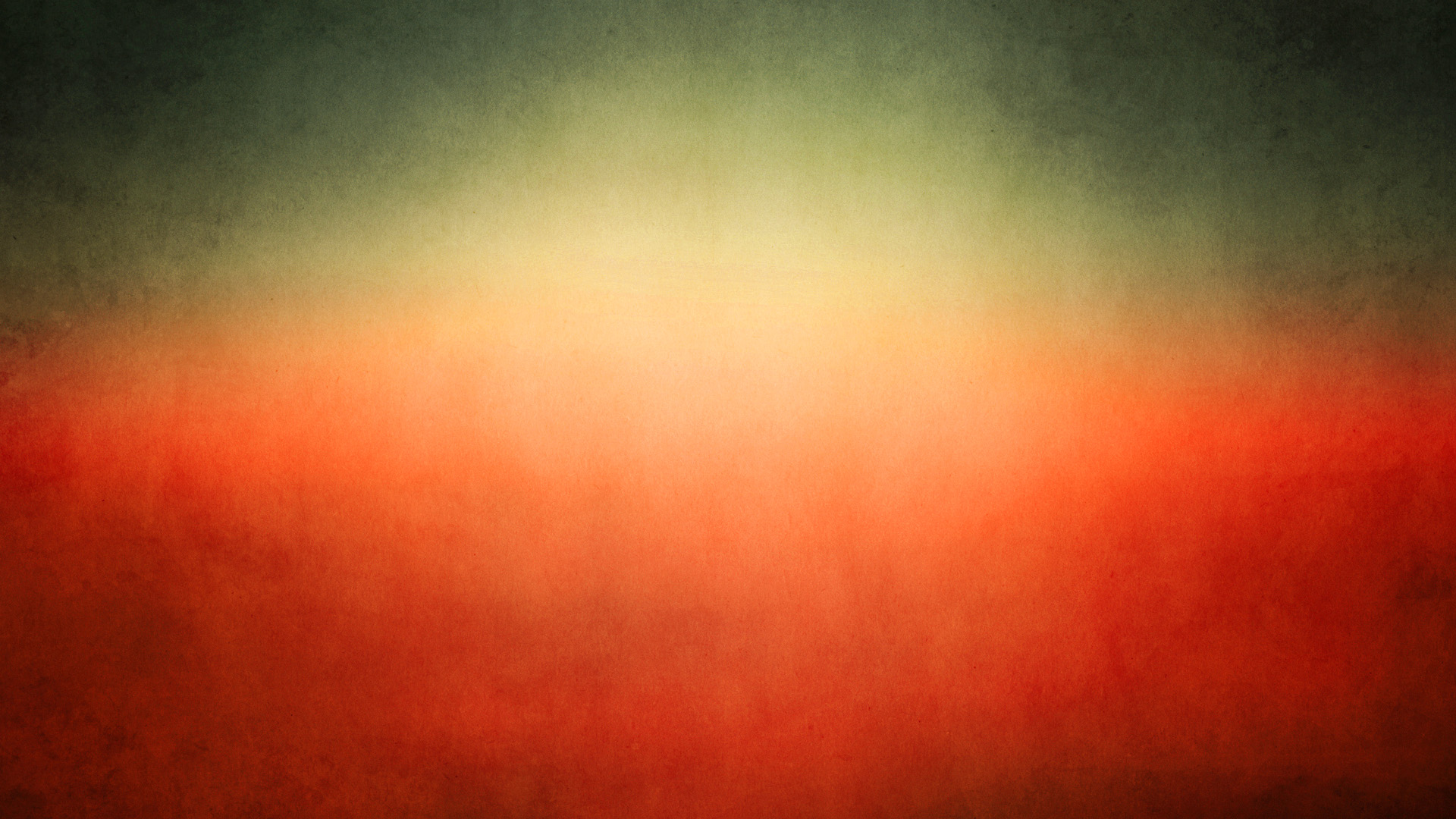 Запорізька атомна електростанція
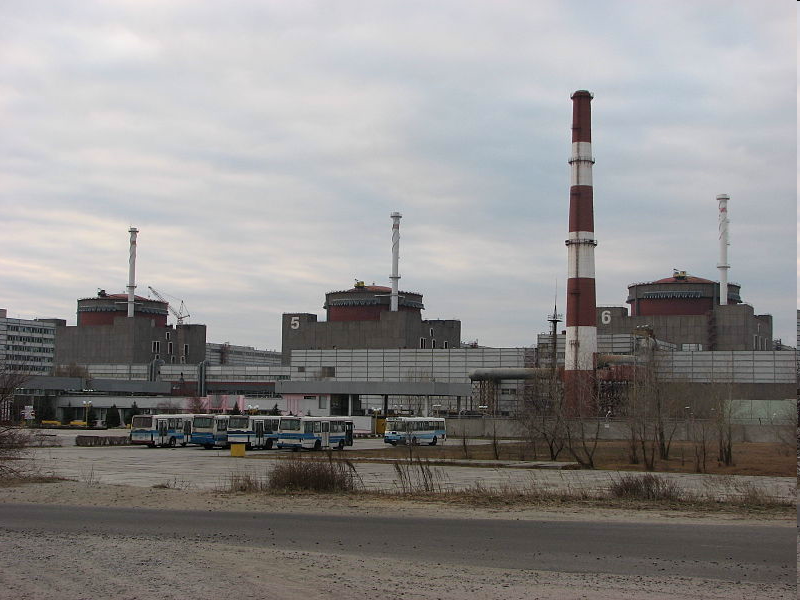 Запорізька АЕС — найбільша електростанція Європи
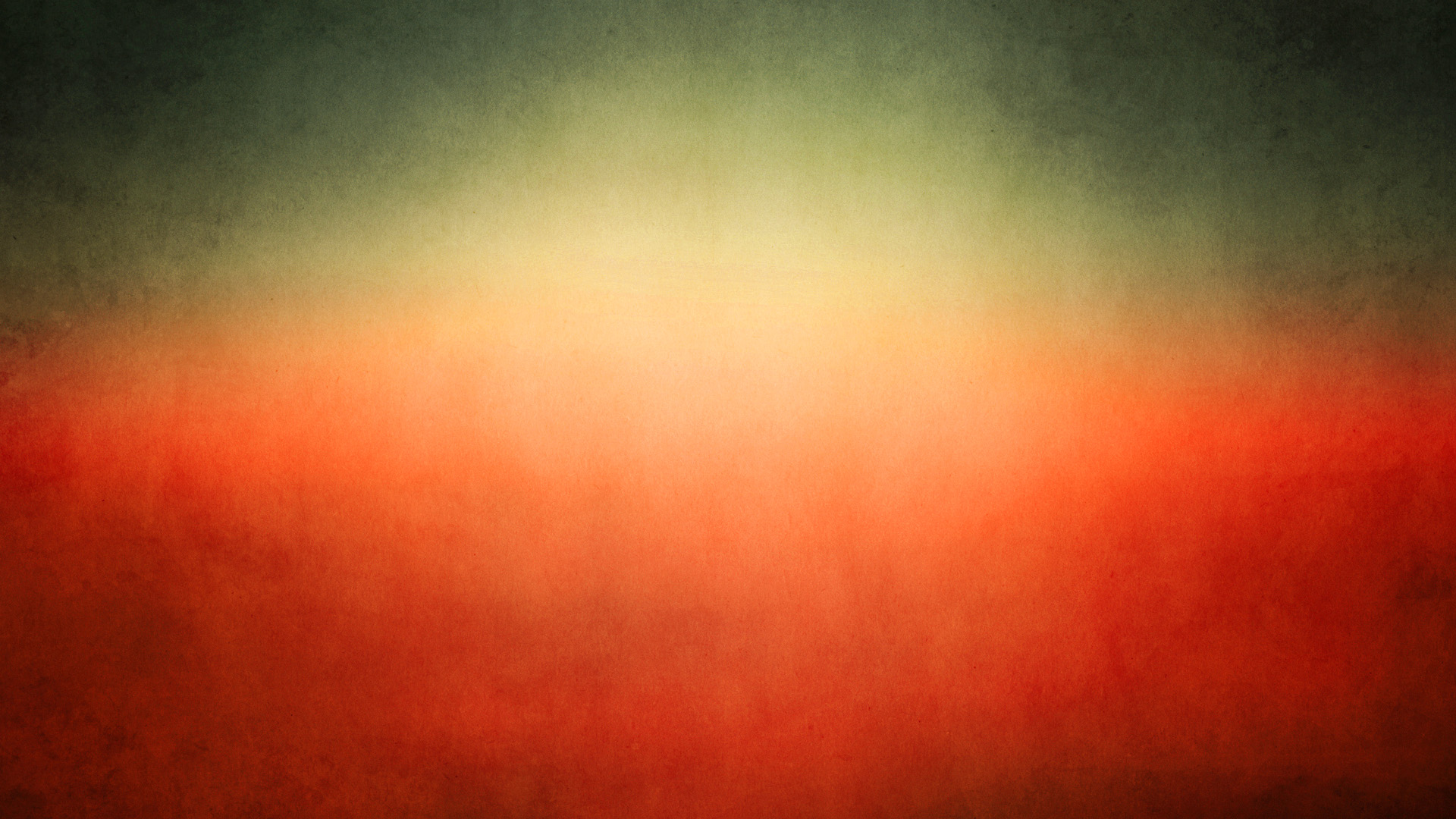 Рівненська атомна електростанція
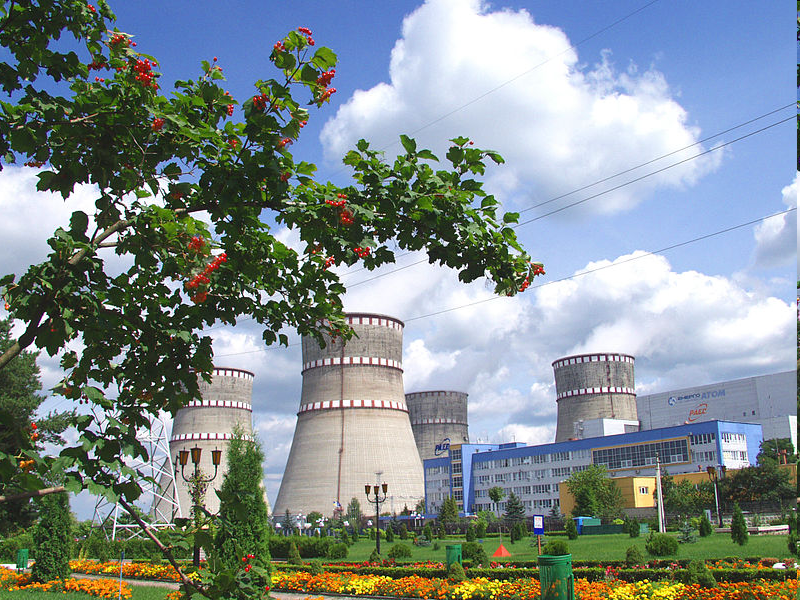 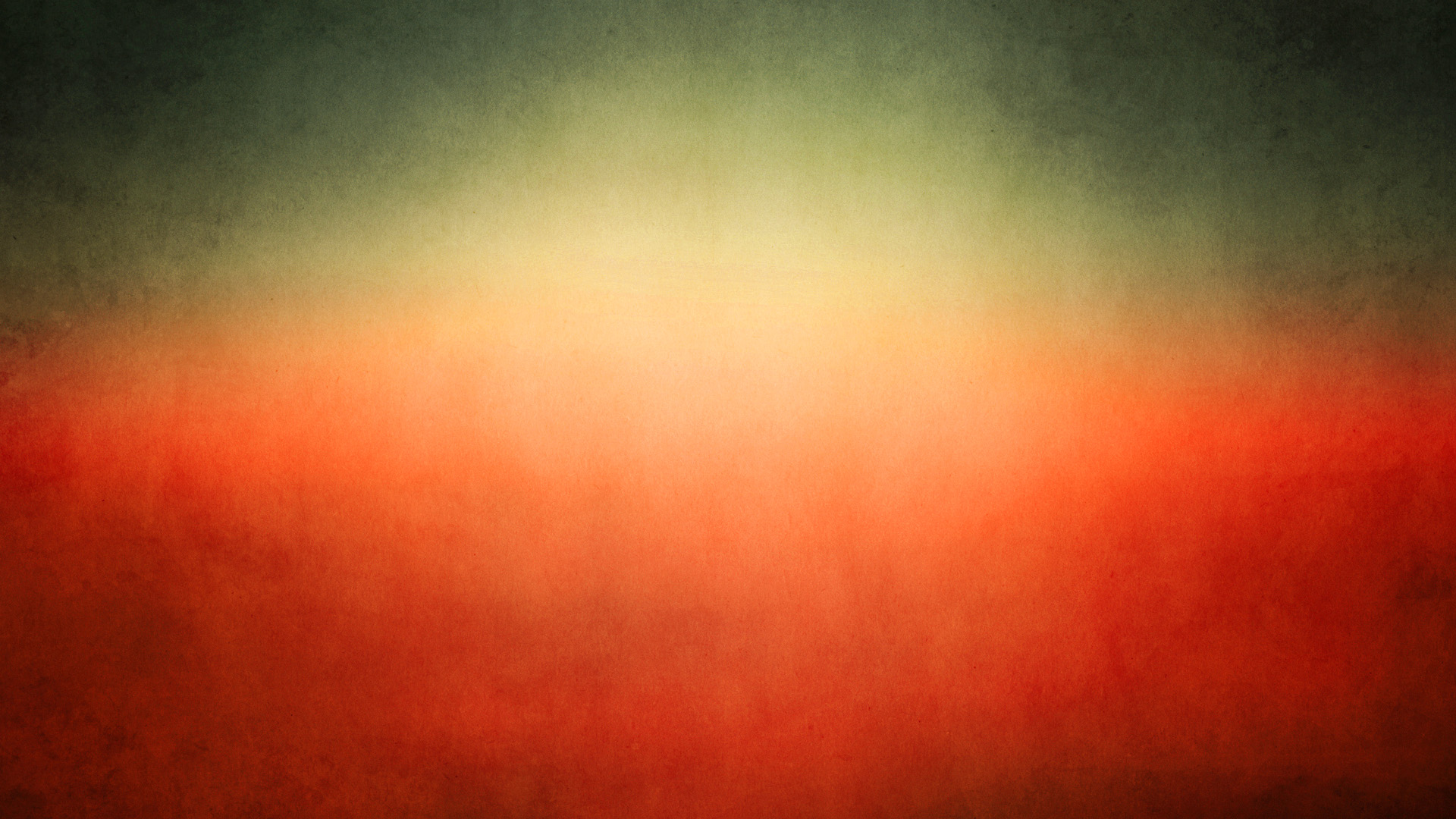 На працюючих українських АЕС встановлено 15 енергоблоків потужністю 13888 Мвт, які виробляють прибл. 40~50 % від загального обсягу електроенергії в Україні.
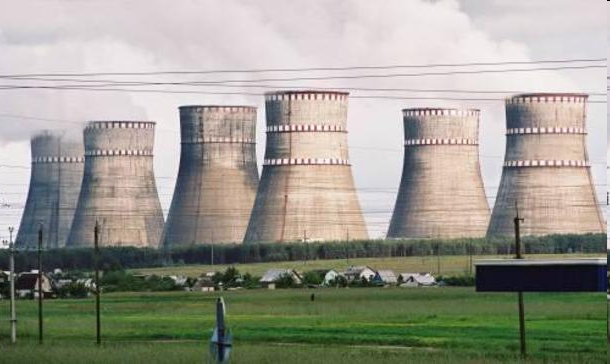 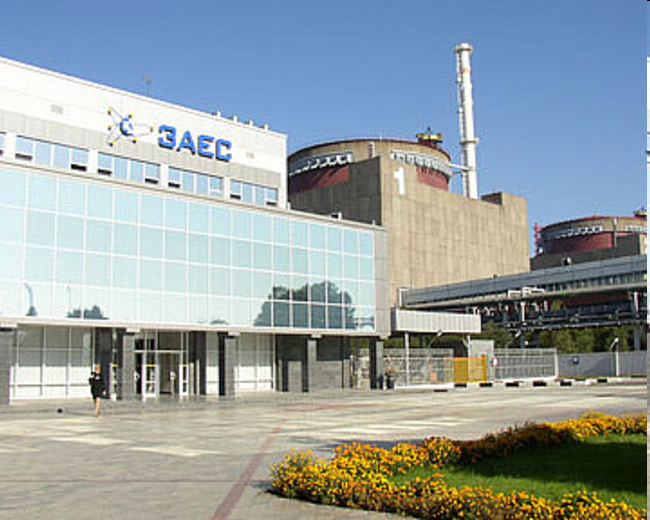 У 2010 році частка АЕС у виробленні
 електроенергії по Україні склала 47,4 %.